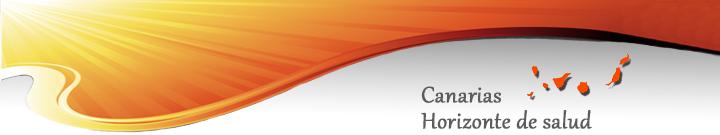 WEBINAR DE PRESENTACIÓN EPSP- ECIMPS
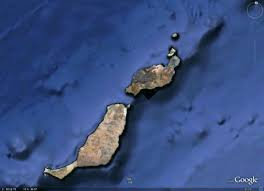 LANZAROTE/FUERTEVENTURA
 24-2-2021
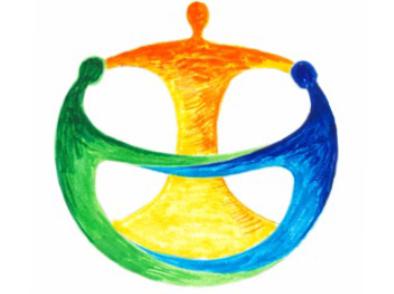 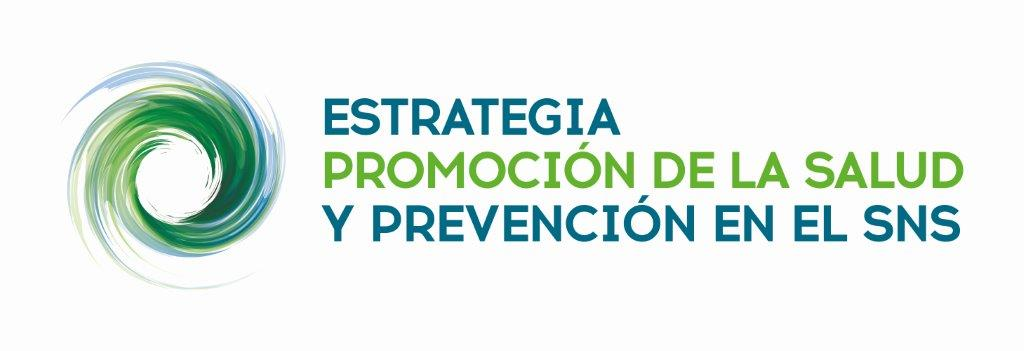 María Consuelo Company Sancho
Dirección General de Salud Pública
ECIMPS
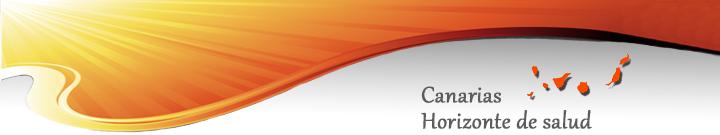 ESTRATEGIA CANARIA “ISLAS Y MUNICIPIOS PROMOTORES DE  LA SALUD”
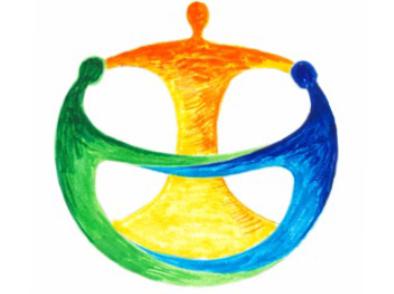 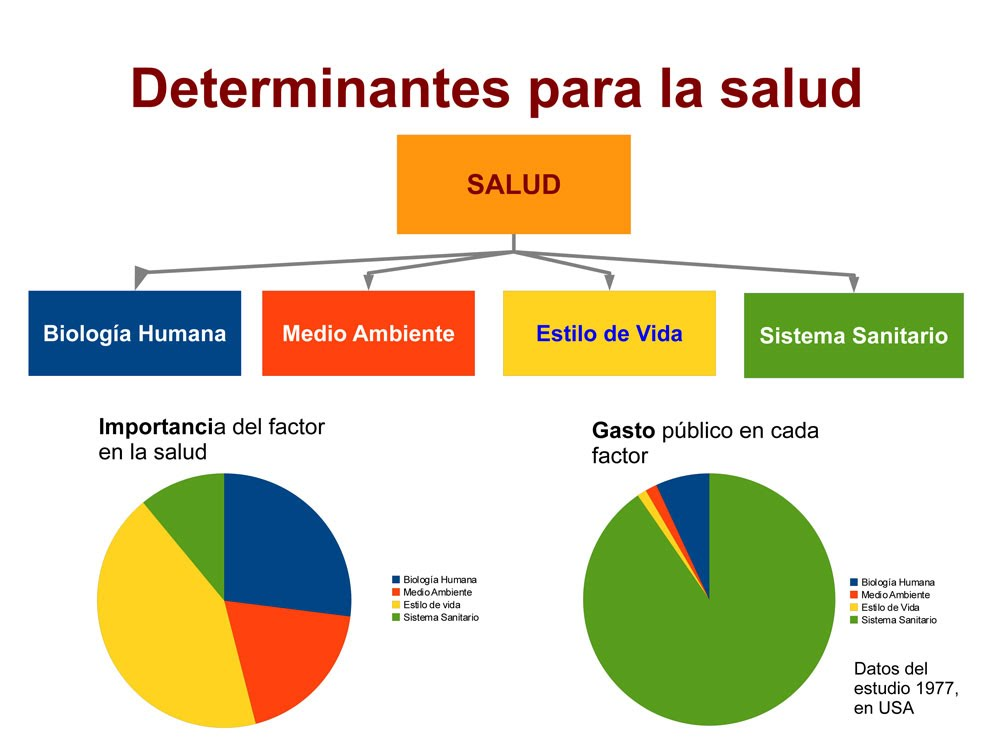 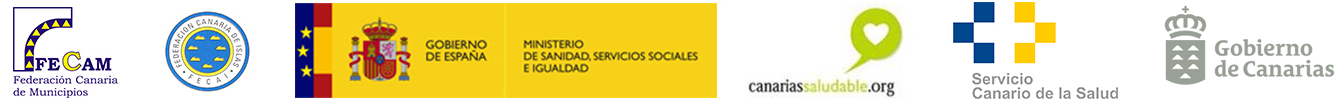 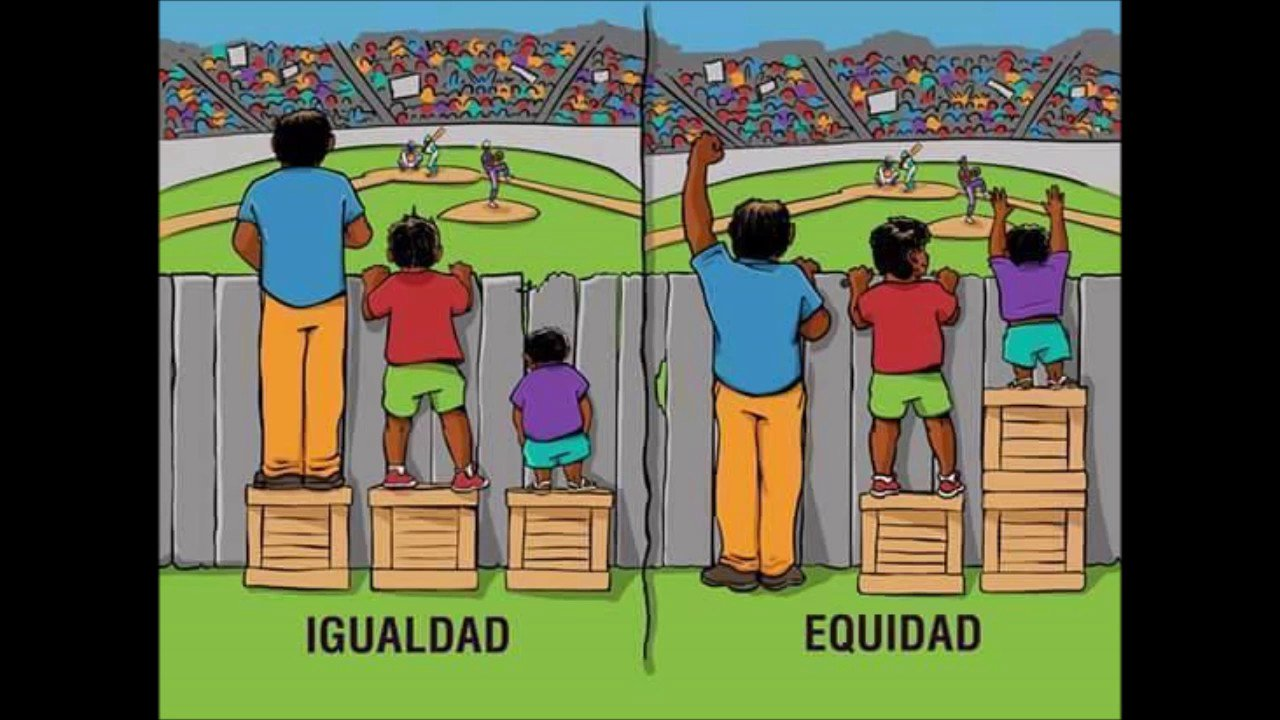 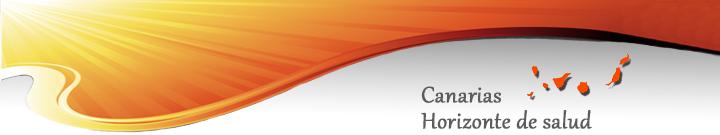 Determinantes de la salud
Entorno medioambiental
Alimentación      no saludable
Inactividad física
Consumo nocivo de alcohol
Consumo
tabaco
Estrés
Enf cardiovasc
Cáncer
DM II
EPOC
Salud
Mental
Enf musc- esqueletic
Contexto 
socieconómico
1
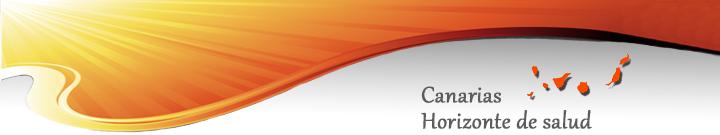 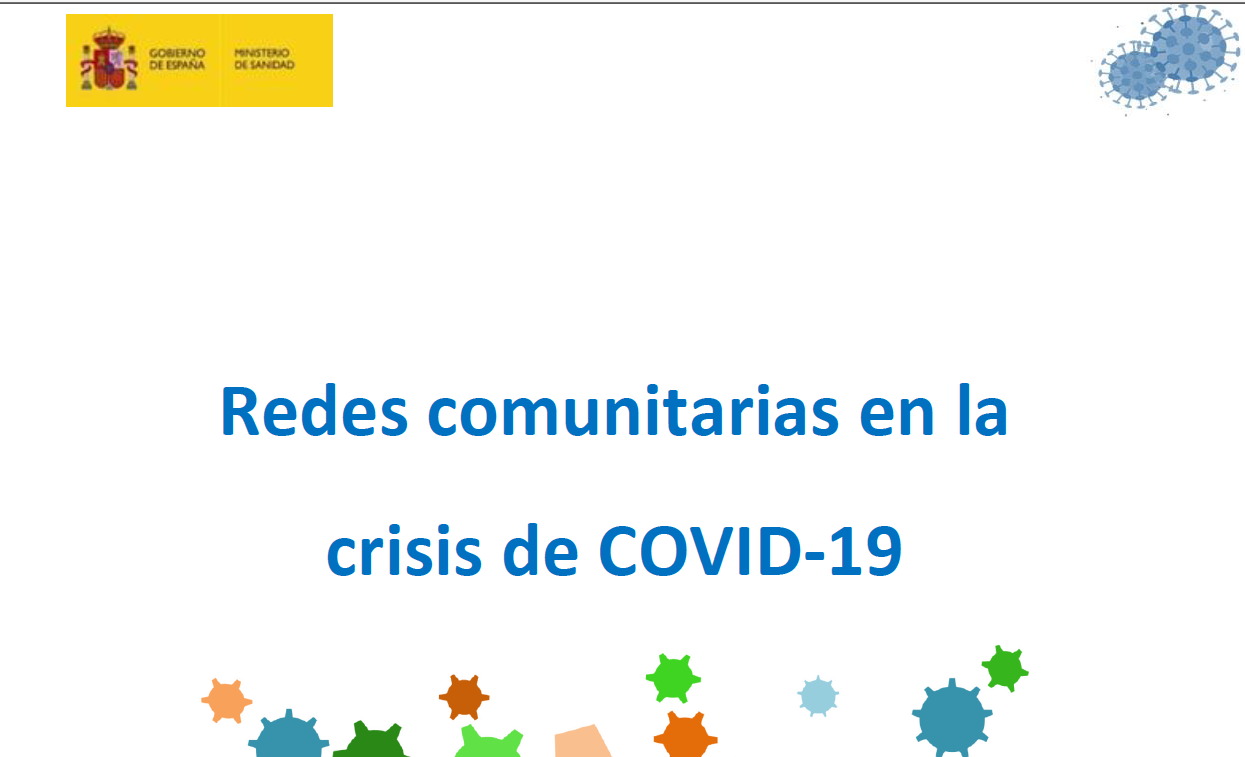 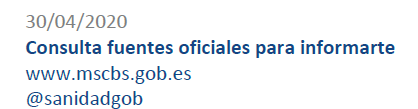 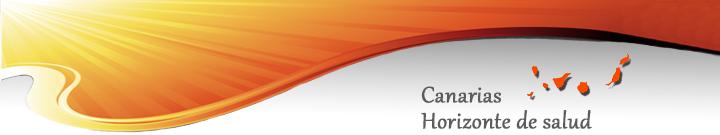 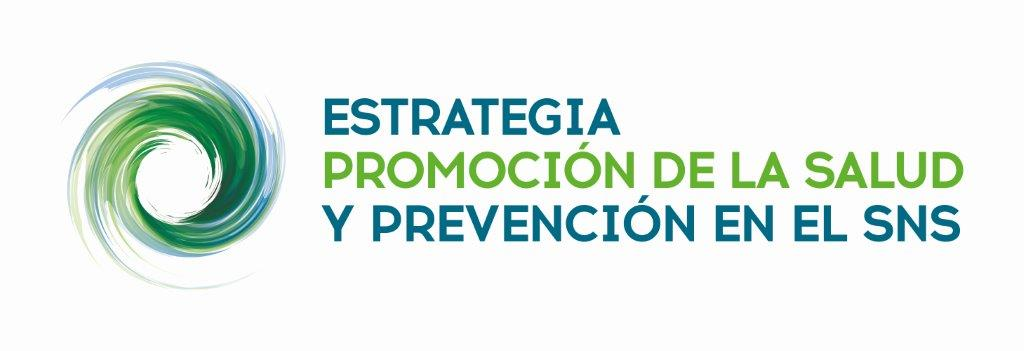 Integración y coordinación de los esfuerzos de promoción de la salud y prevención entre todos los niveles, sectores y actores implicados, favoreciendo la sostenibilidad del Sistema.

Reorientación de Todas las políticas hacia la promoción de la salud y prevención.
1
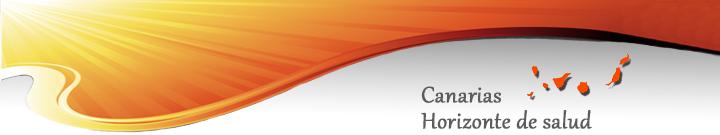 Actividad física
Alimentación saludable
Consumo de tabaco 
Consumo de alcohol
Bienestar emocional
Seguridad  del entorno
Factores priorizados
Poblaciones
Menores de 15
(incluyendo embarazo)
Población adulta
(especialmente mayores de 50 años)
Sanitario
Comunitario
Educativo
Entornos
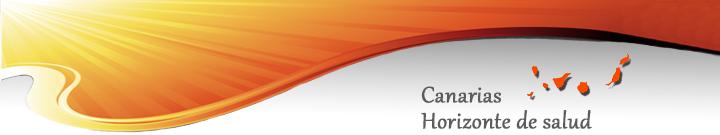 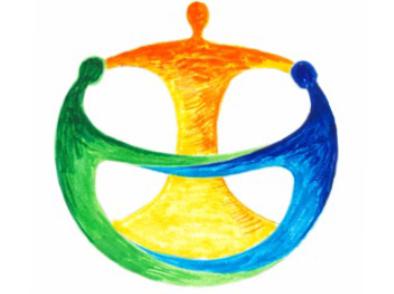 ESTRATEGIA CANARIA “ISLAS Y MUNICIPIOS PROMOTORES DE SALUD”
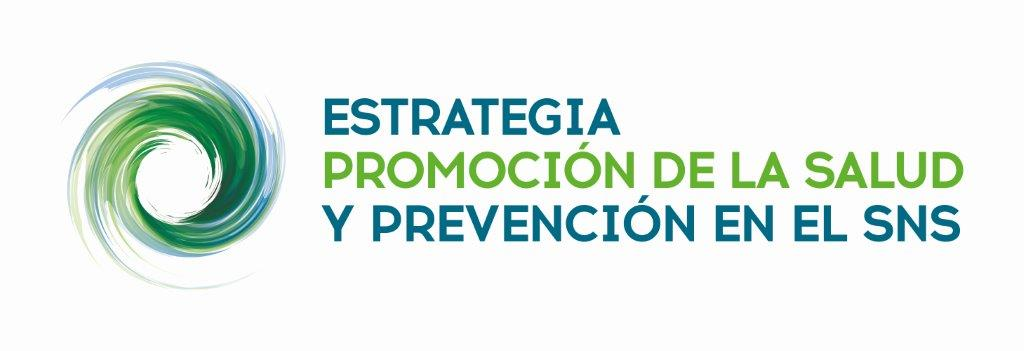 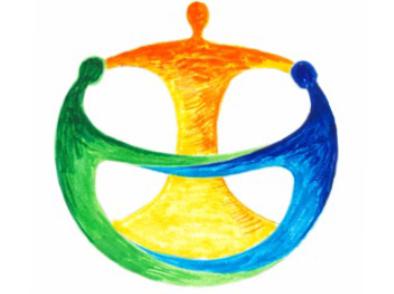 ESTRATEGIA CANARIA 
“ISLAS Y  MUNICIPIOS  PROMOTORES 
DE  LA SALUD”
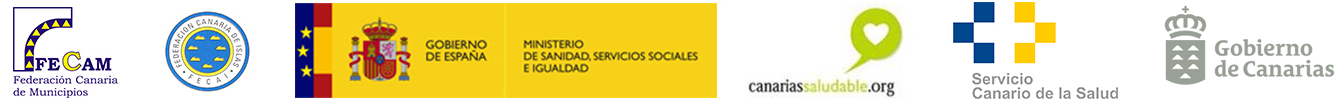 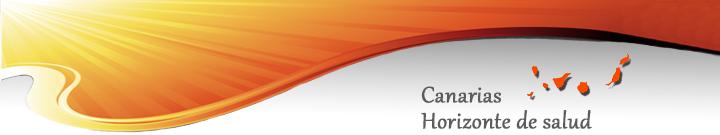 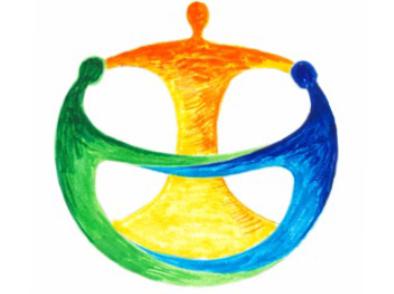 ESTRATEGIA CANARIA “ISLAS Y MUNICIPIOS PROMOTORES DE SALUD”
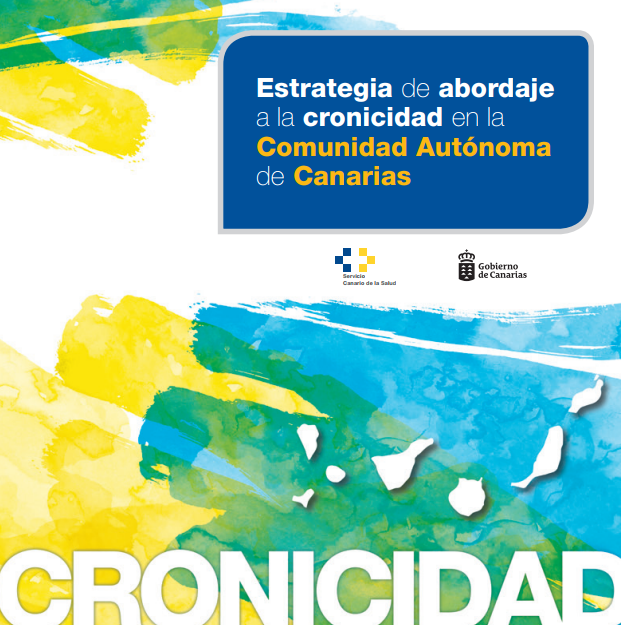 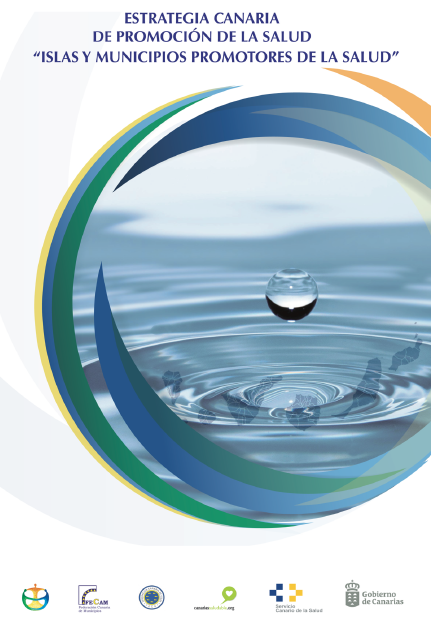 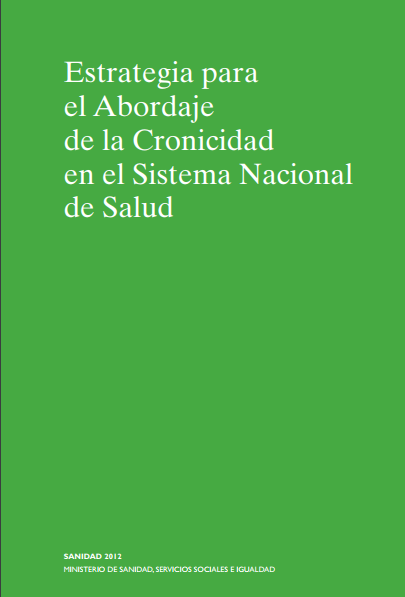 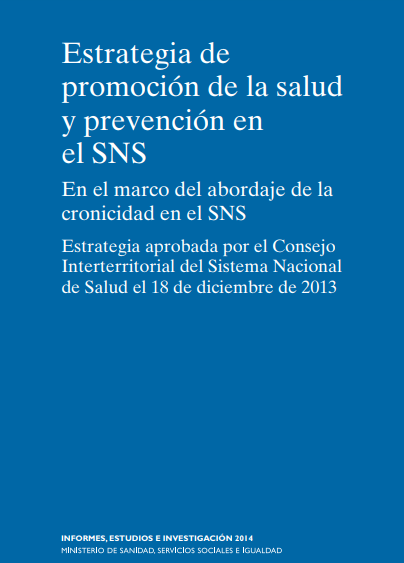 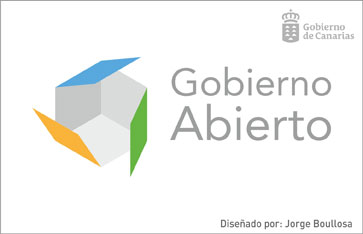 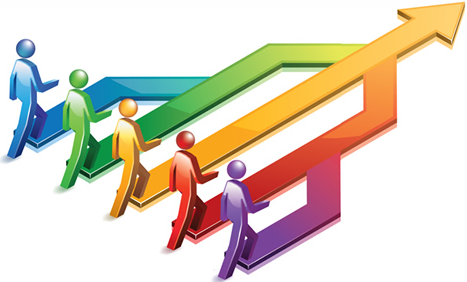 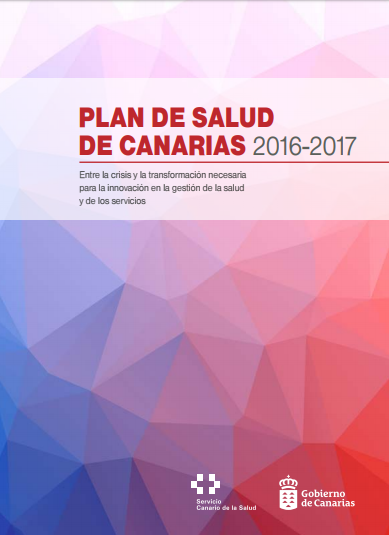 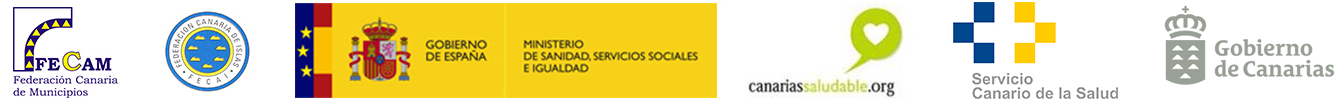 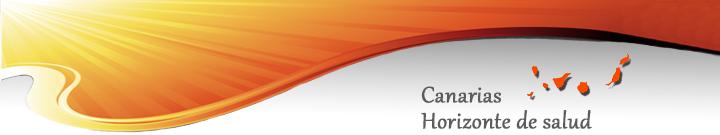 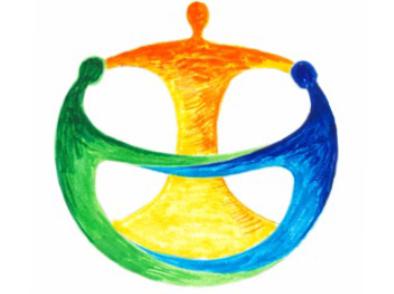 ESTRATEGIA CANARIA “ISLAS Y MUNICIPIOS PROMOTORES DE SALUD”
PLAN DE ACTUACIONES (I)
1. Desarrollar la Estrategia de Promoción de la Salud y Prevención del Sistema Nacional de Salud en la Comunidad Autónoma, contemplando nuestra idiosincrasia geográfica, social y política.
2. Consolidar el desarrollo de la Implementación local de la EPSyP.
3. Constituir la Red Canaria “Islas y Municipios Promotores de la Salud.”
4. Constituir la Comisión Técnica Permanente de “Islas y Municipios Promotores de la Salud”.
5. Constituir la  Escuela Regional de Salud, estructurada dentro del Servicio Canario de la Salud.
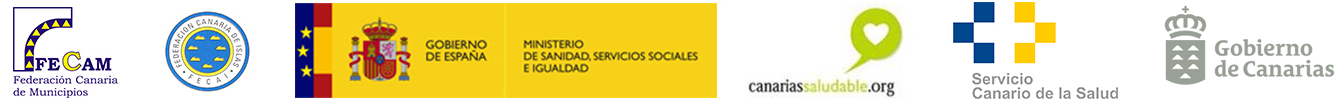 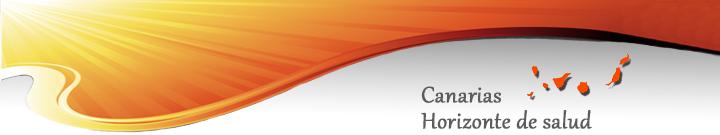 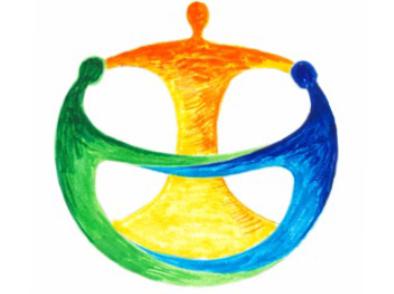 ESTRATEGIA CANARIA “ISLAS Y MUNICIPIOS PROMOTORES DE SALUD”
PLAN DE ACTUACIONES (II)
6. Celebrar un Encuentro Regional Anual de la  Red Canaria de “Islas y Municipios Promotores de la Salud.”
7. Otorgar un reconocimiento anual, “Canarias Promueve Salud”, a la isla o municipio que desarrolle un plan, proyecto o programa fundamentado en los contenidos de la EPSyS
8. Institucionalizar la celebración de un seminario anual centrado en la atención ética a las personas, que encarnan la ciudadanía.
9. Crear una página Web interinstitucional, para el intercambio de información y experiencias, así como la formación.
10. Promover la Feria de la Salud, como forma de conmemorar el Día Mundial de la Salud.
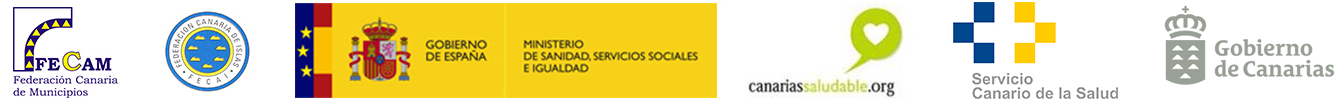 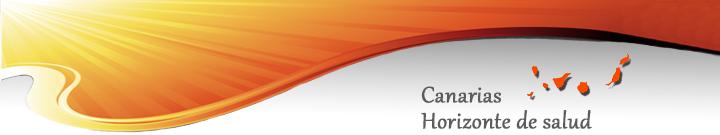 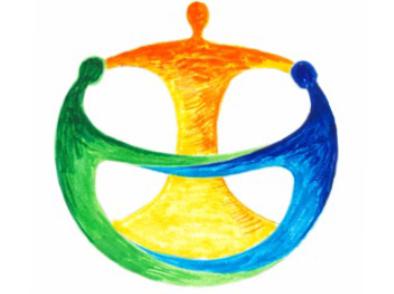 ESTRATEGIA CANARIA “ISLAS Y MUNICIPIOS PROMOTORES DE SALUD”
PLAN DE ACTUACIONES (III)
11. Promover la investigación en temas de Promoción de la Salud y Salud Comunitaria.
12. Coordinar  los Cursos del Plan de Capacitación Profesional de EPSyP del SNS, en nuestra Comunidad.
13. Potenciar los diferentes Programas y Acciones de Promoción de la Salud y Prevención estrechamente vinculados a la Estrategia
14. Potenciar los diferentes Programas y Acciones de Promoción de la Salud y Prevención, que se vienen desarrollando en Canarias.
15. Potenciar la divulgación del canal de comunicación “Canariassaludable.org”.
16. Planificar Encuentro Gubernamental Interinstitucional.
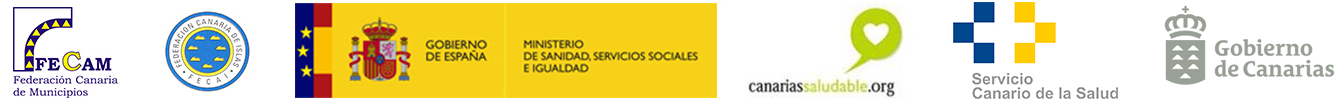 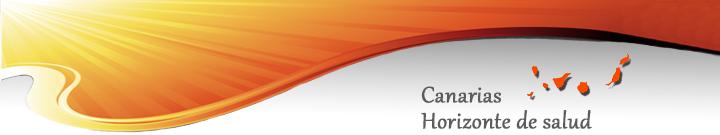 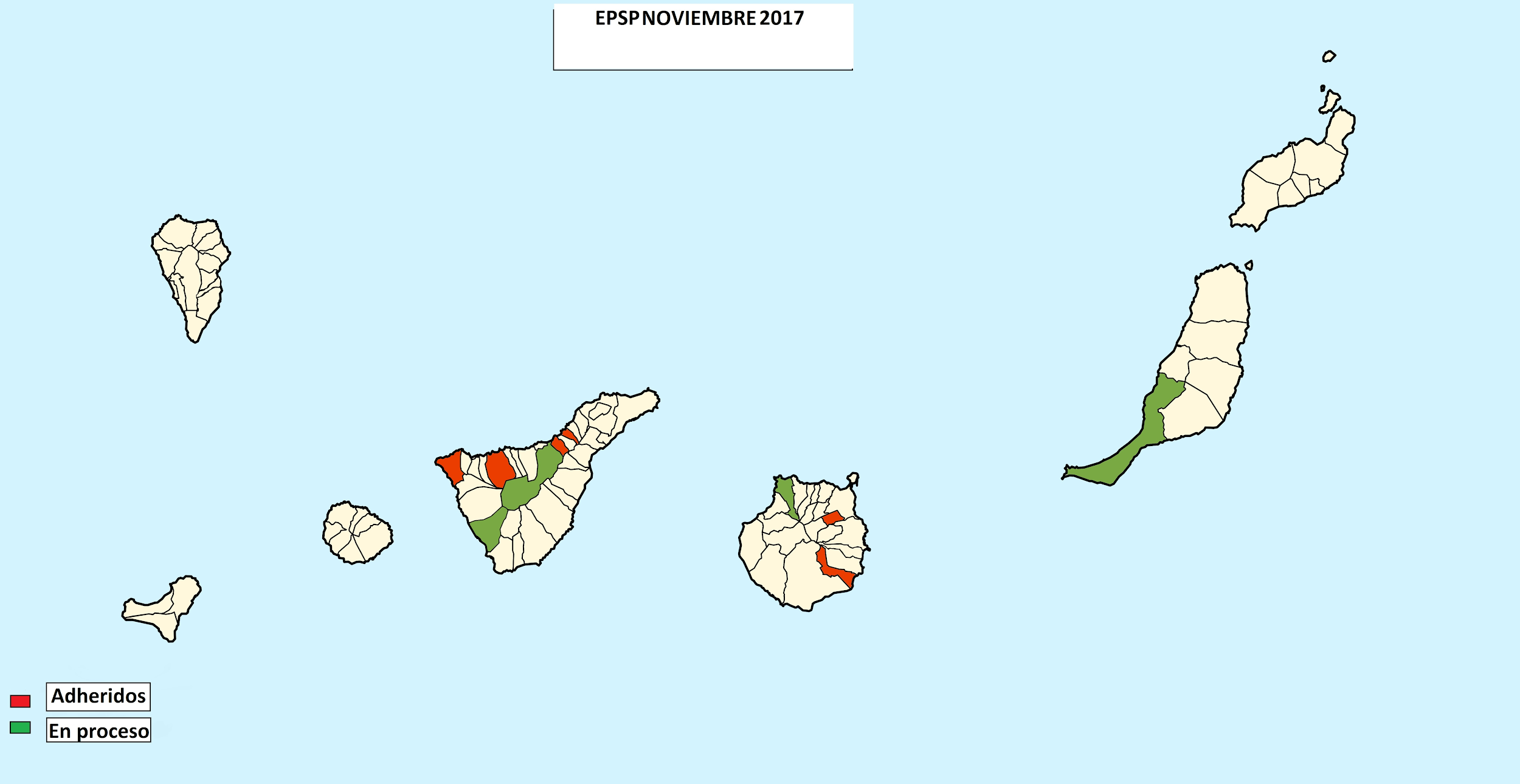 -6 Municipios 
    Adheridos
-4 Municipios
     en proceso
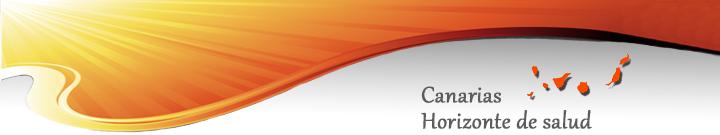 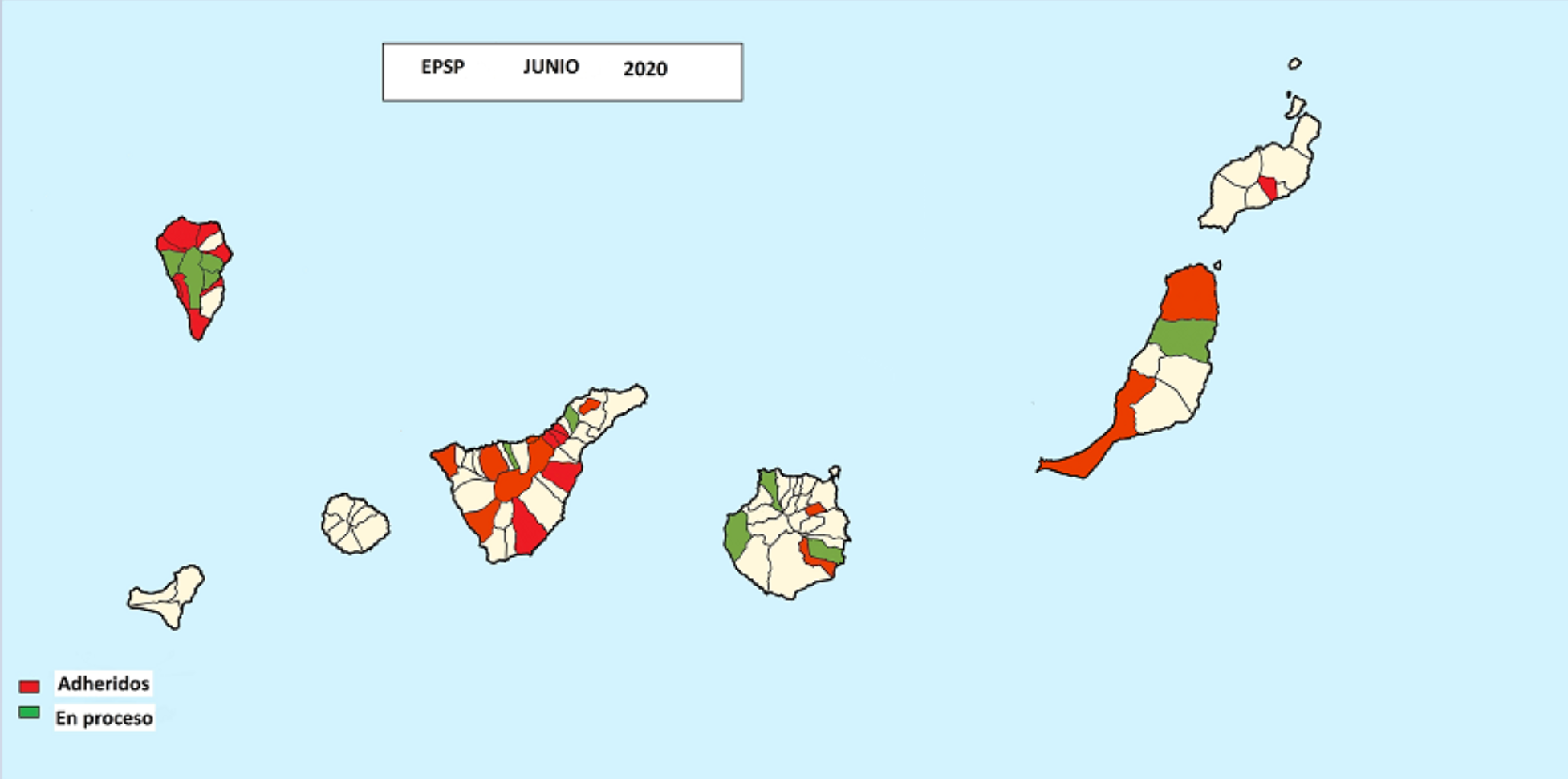 -23 Municipios
      Adheridos
-10 Municipios
      en proceso
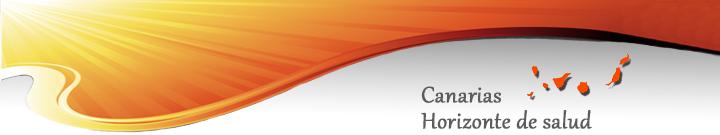 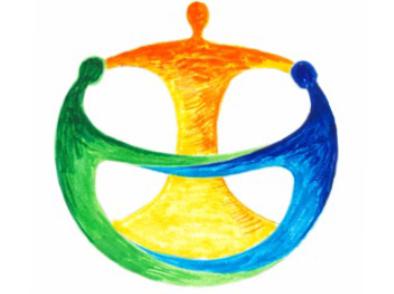 ESTRATEGIA CANARIA “ISLAS Y MUNICIPIOS PROMOTORES DE SALUD”
MUNICIPIOS ADHERIDOS Y EN PROCESO A LA EPSyP
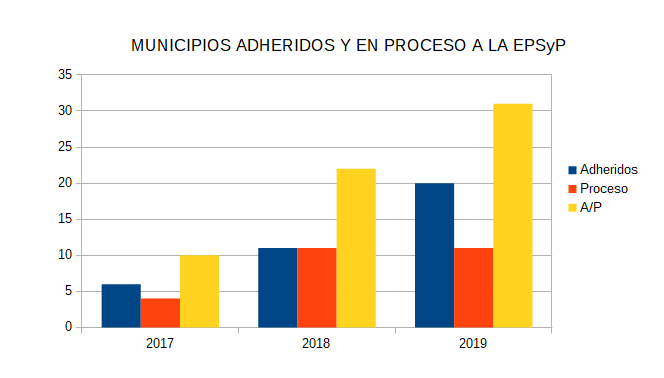 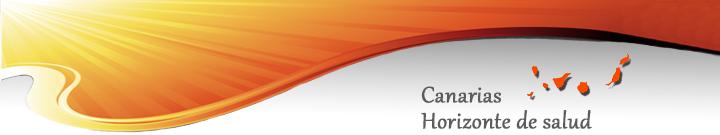 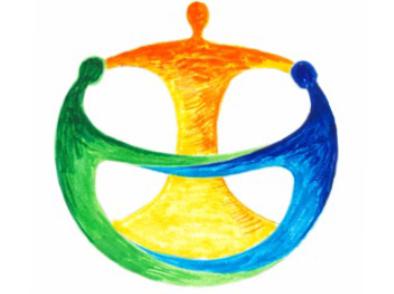 ESTRATEGIA CANARIA “ISLAS Y MUNICIPIOS PROMOTORES DE SALUD”
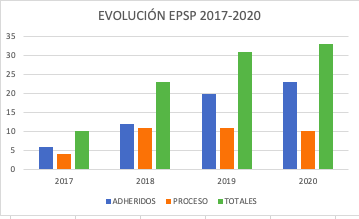 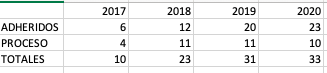 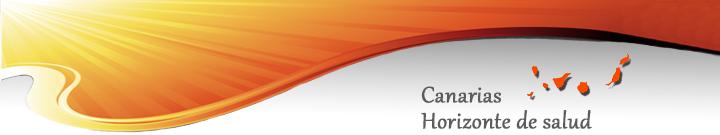 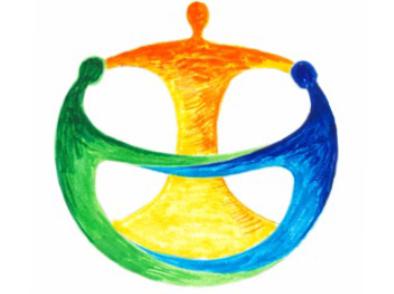 DISTINCIÓN :”CANARIAS PROMUEVE SALUD”
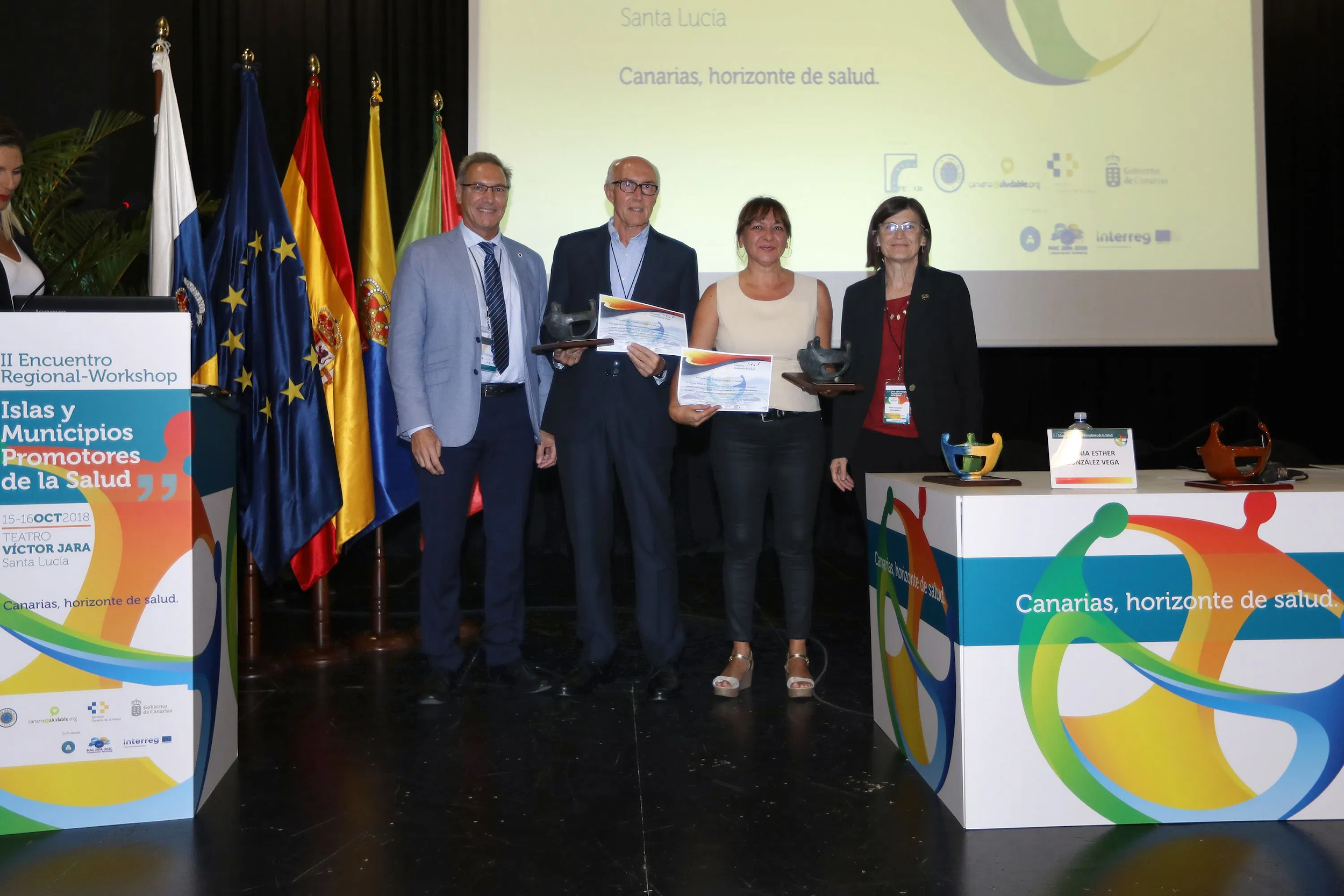 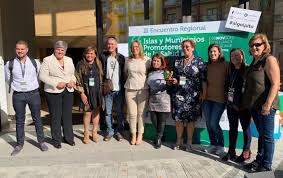 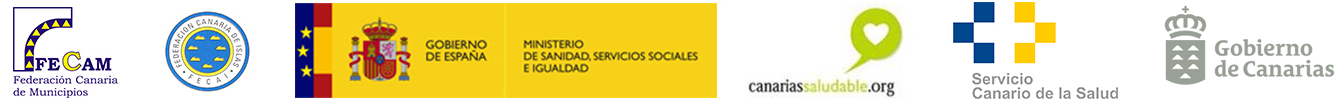 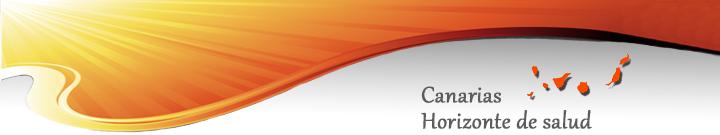 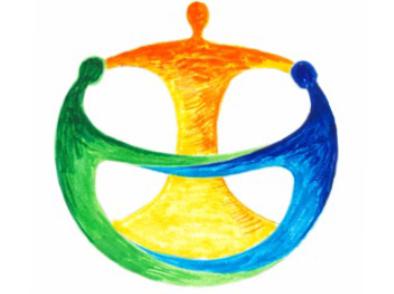 ESTRATEGIA CANARIA “ISLAS Y MUNICIPIOS PROMOTORES DE SALUD”
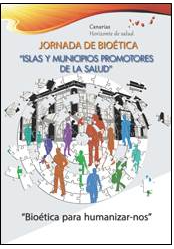 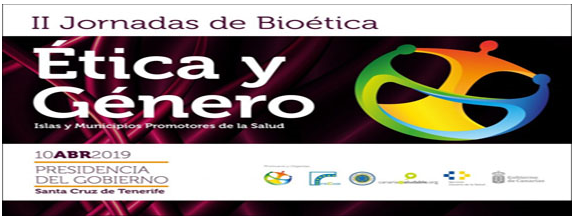 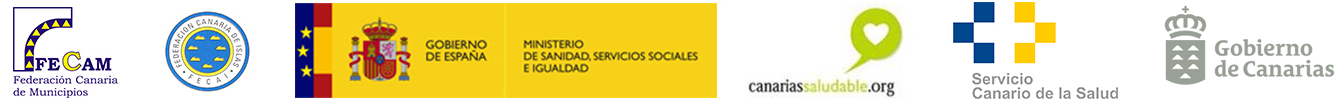 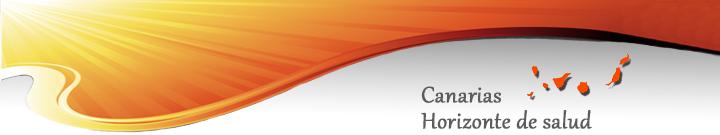 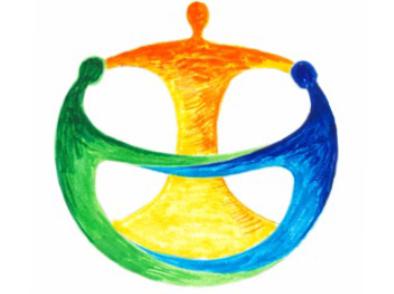 COMISIONES TÉCNICAS PERMANENTES
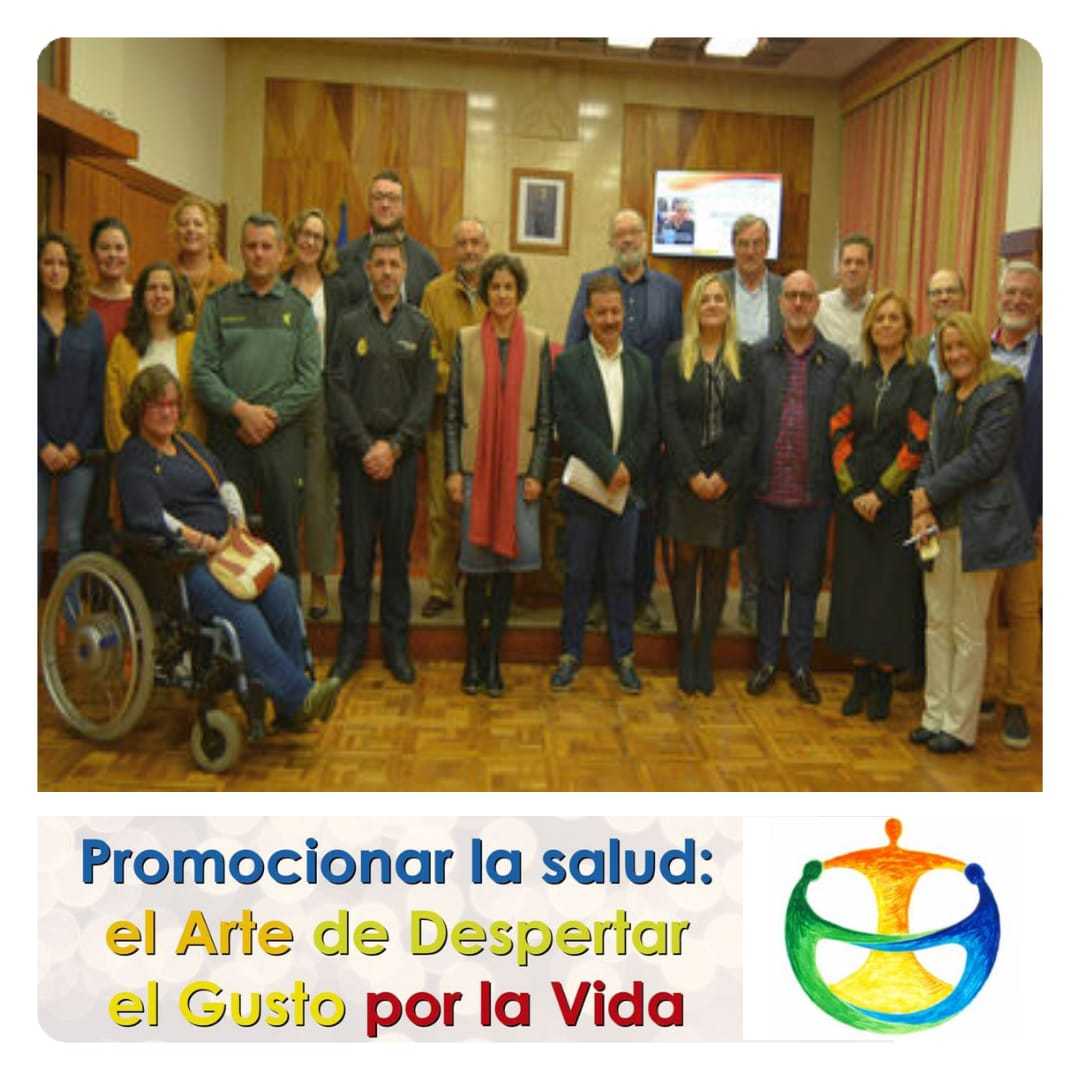 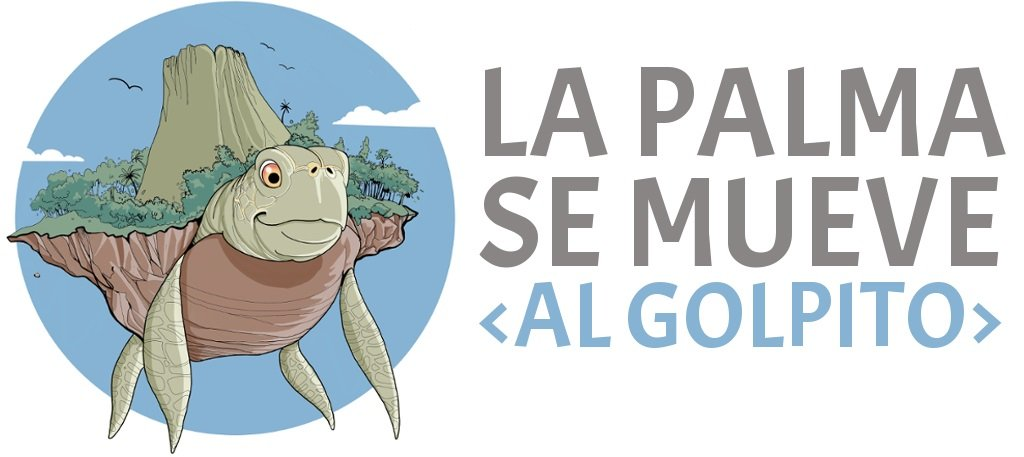 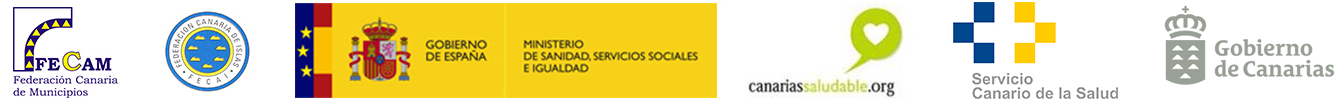 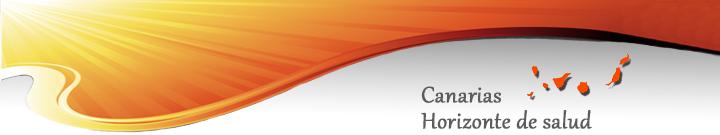 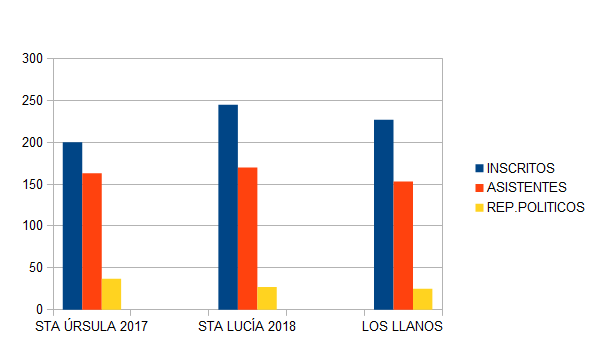 1
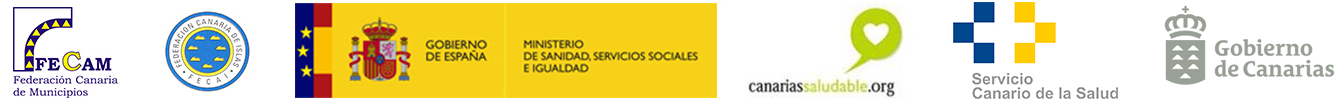 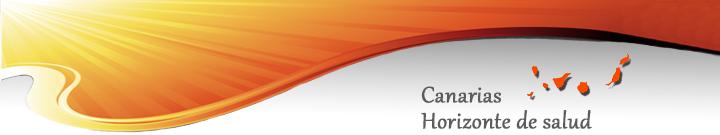 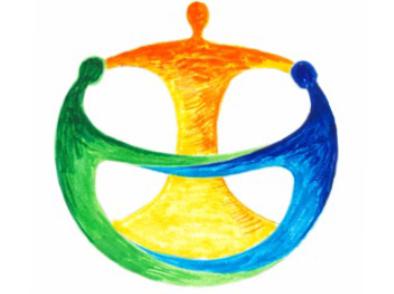 Convenio Ministerio de Sanidad, Consumo y Bienestar Social
 y Federación Española de Municipios y Provincias
Municipios pertenecientes a : 

Red Española de ciudades saludables
Implementación local de la Estrategia de Promoción y Prevención del SNS
Convocatoria anual (2020 no hubo convocatoria)
presentación vía postal
tienen temporización de ejecución
60% ayuda 40% municipio
https://www.mscbs.gob.es/profesionales/saludPublica/prevPromocion/Estrategia/ConvocatoriaAyudas.htm
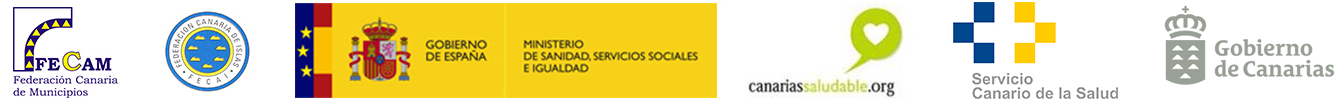 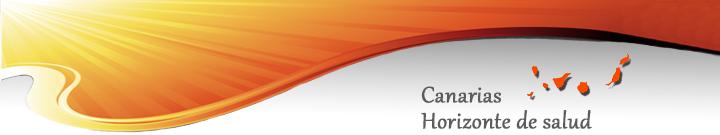 AYUDAS FEMP-MSCBS
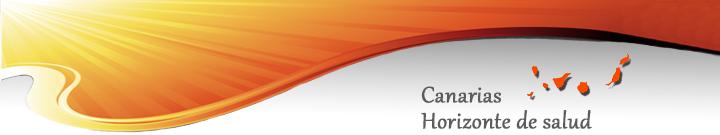 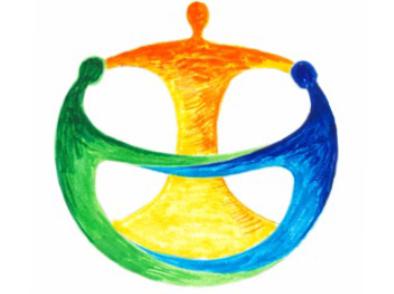 ESTRATEGIA CANARIA “ISLAS Y MUNICIPIOS PROMOTORES DE SALUD”
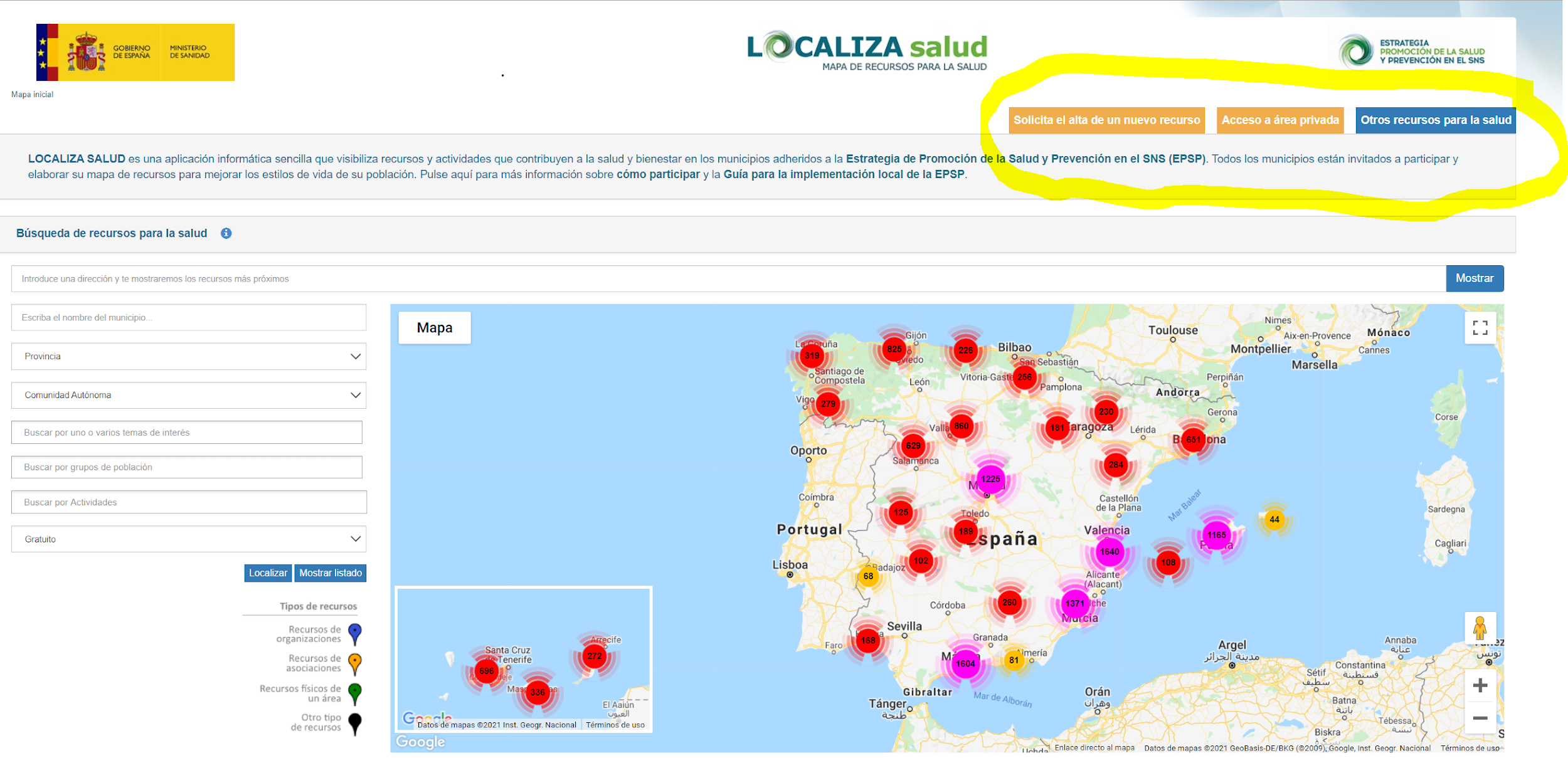 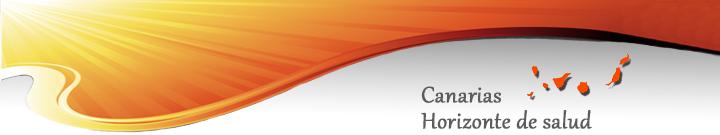 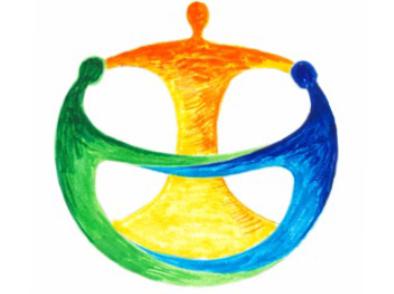 ESTRATEGIA CANARIA “ISLAS Y MUNICIPIOS PROMOTORES DE SALUD”
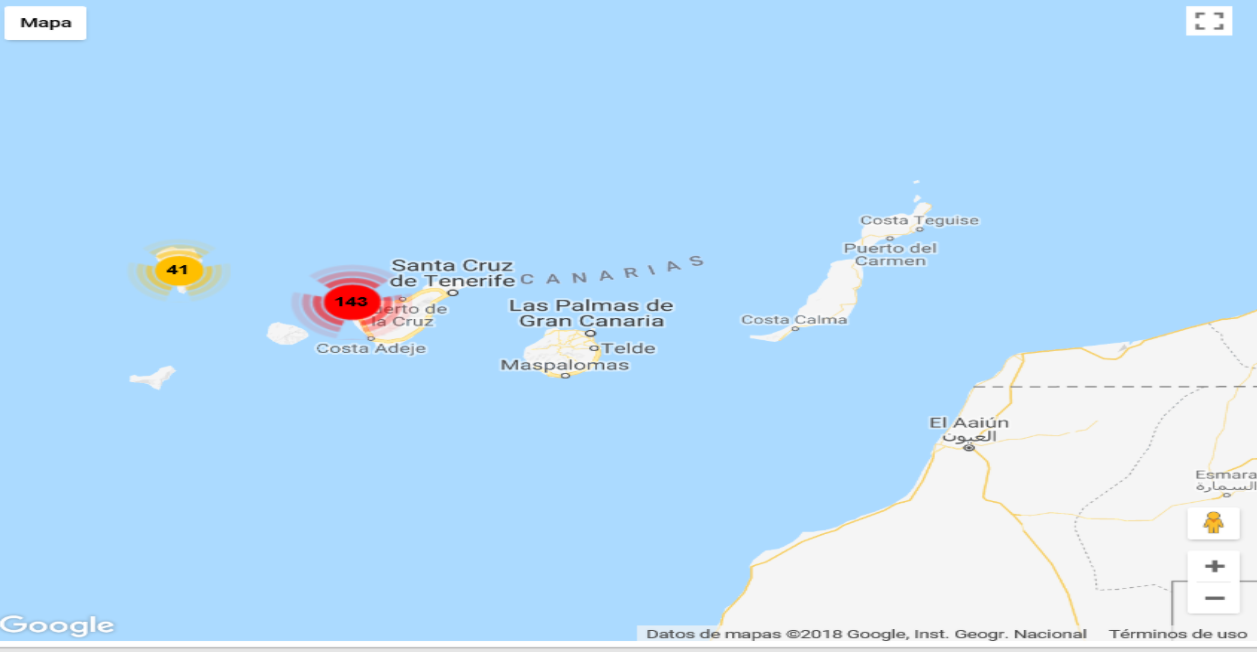 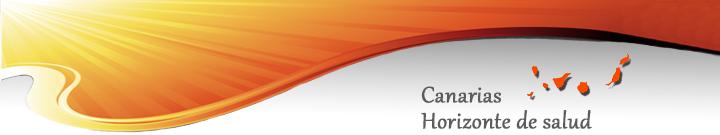 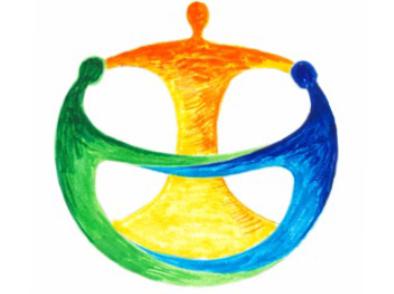 ESTRATEGIA CANARIA “ISLAS Y MUNICIPIOS PROMOTORES DE SALUD”
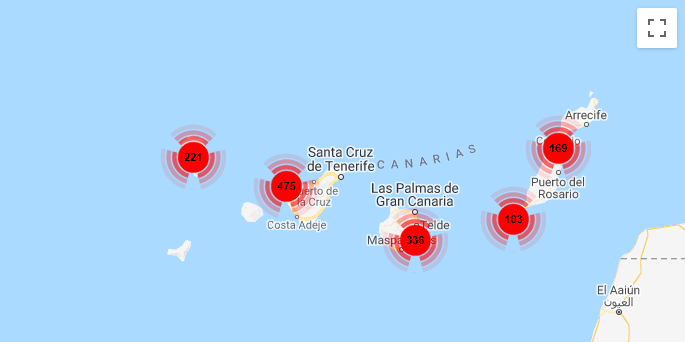 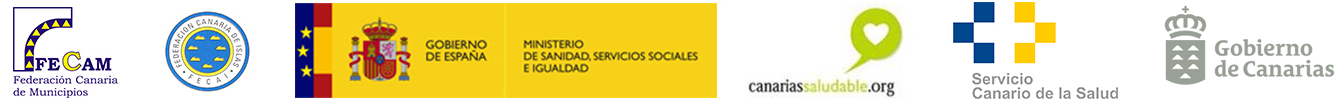 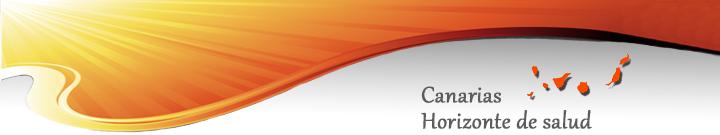 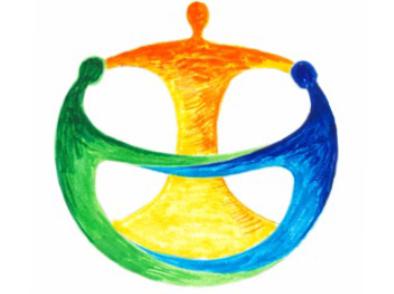 FORMACIÓN:

Cursos de la plataforma propia de la EPSP
Cursos de Actividad fisica en colaboración con la ENMT
Cursos de mediadores sociosanitarios de LCVS
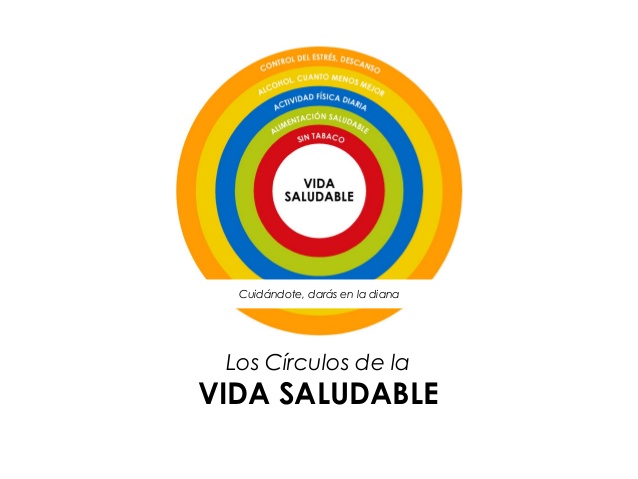 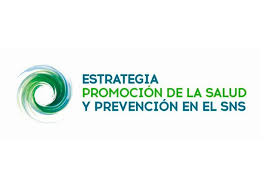 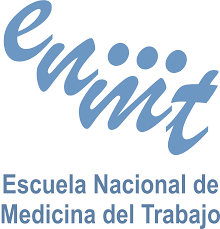 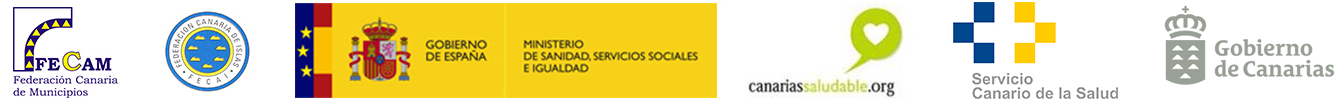 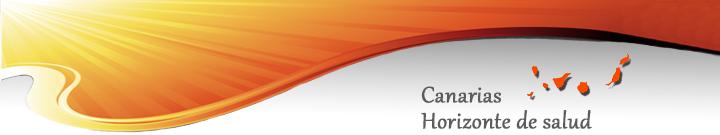 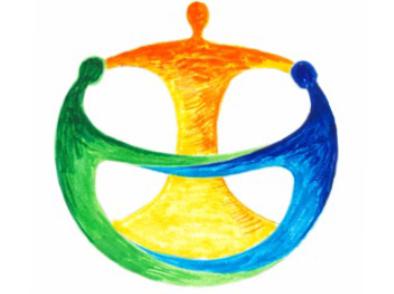 ESTRATEGIA CANARIA “ISLAS Y MUNICIPIOS PROMOTORES DE SALUD”
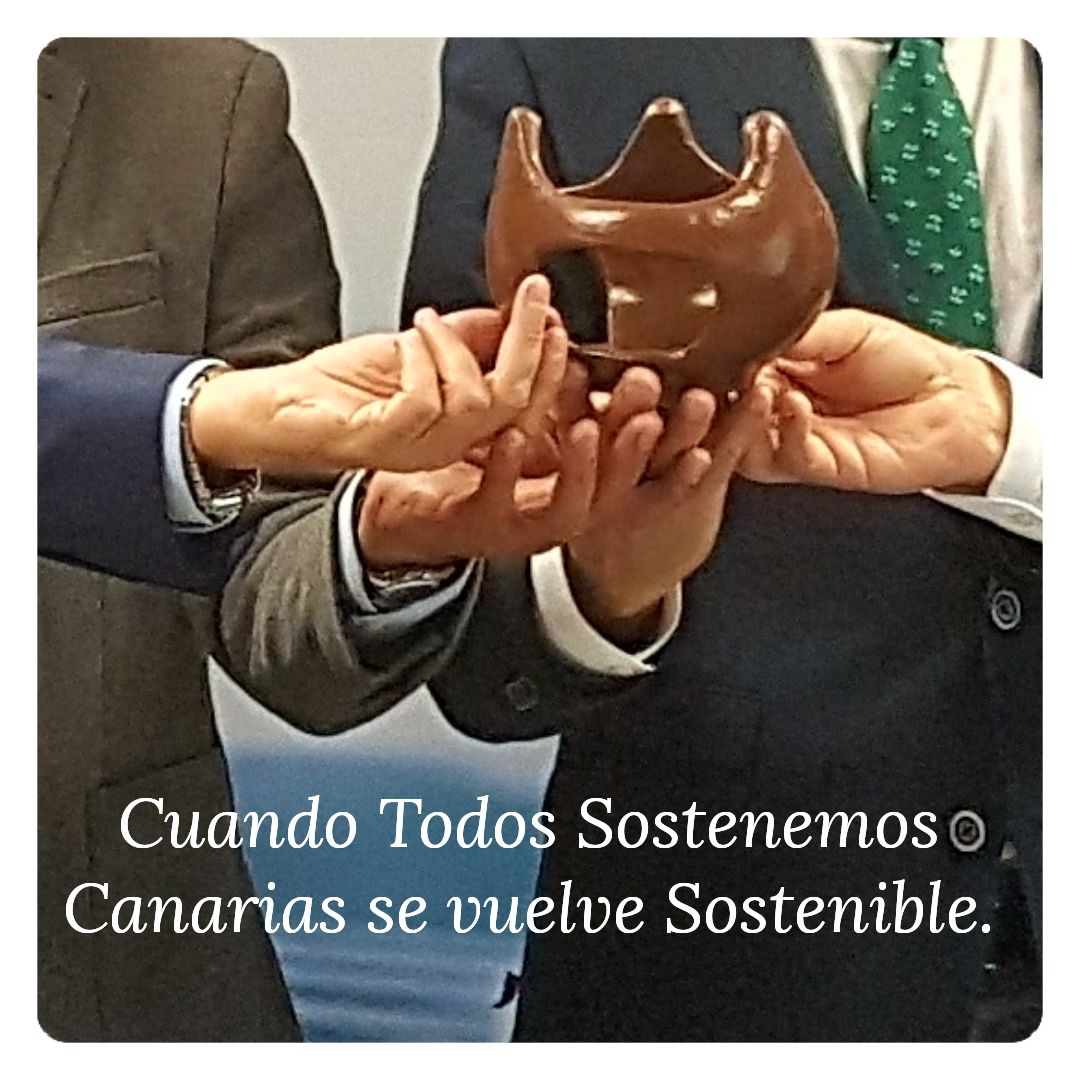 MUCHAS GRACIAS POR SU ATENCIÓN
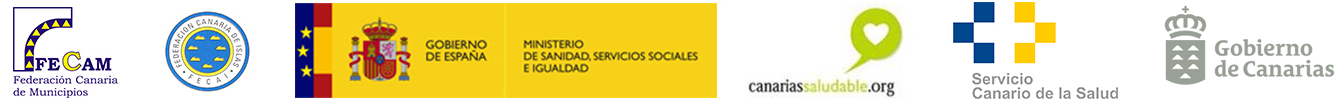